Using Your Performance Data to Maximize Revenue
Reginald M. Hislop III
Managing Partner
H2 Healthcare, LLC
Galena, IL
Learning Objectives
At the completion of this educational activity, the learner will be able to:
Identify how current pay-for-performance programs, private and public, impact reimbursement (VBP, QRP, bundled payments, Med Advantage plans)
Describe how compliance and quality data and performance can be managed to improve revenue opportunity
Understand strategies to improve performance from a reported/measured quality perspective that enhances operations and in return, net revenue
Identify internal operational changes needed now to build organizational competence and increase revenue (gross and net) realization opportunities
Numbers, Numbers, Numbers … Which Matter and Why?
Alphabet soup – VBP, QRP, PDPM, QAPI, CMIs, ICD-10 … did I miss anything?
“It’s all Greek to me … or is it?” – maybe we should be thinking, “It’s all ‘GREEN’ to me!”
Seeing the forest for the trees – the reality is, Medicare wants some of its $$$ back!
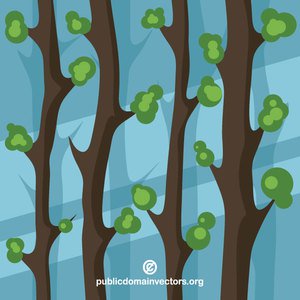 Numbers, Numbers …
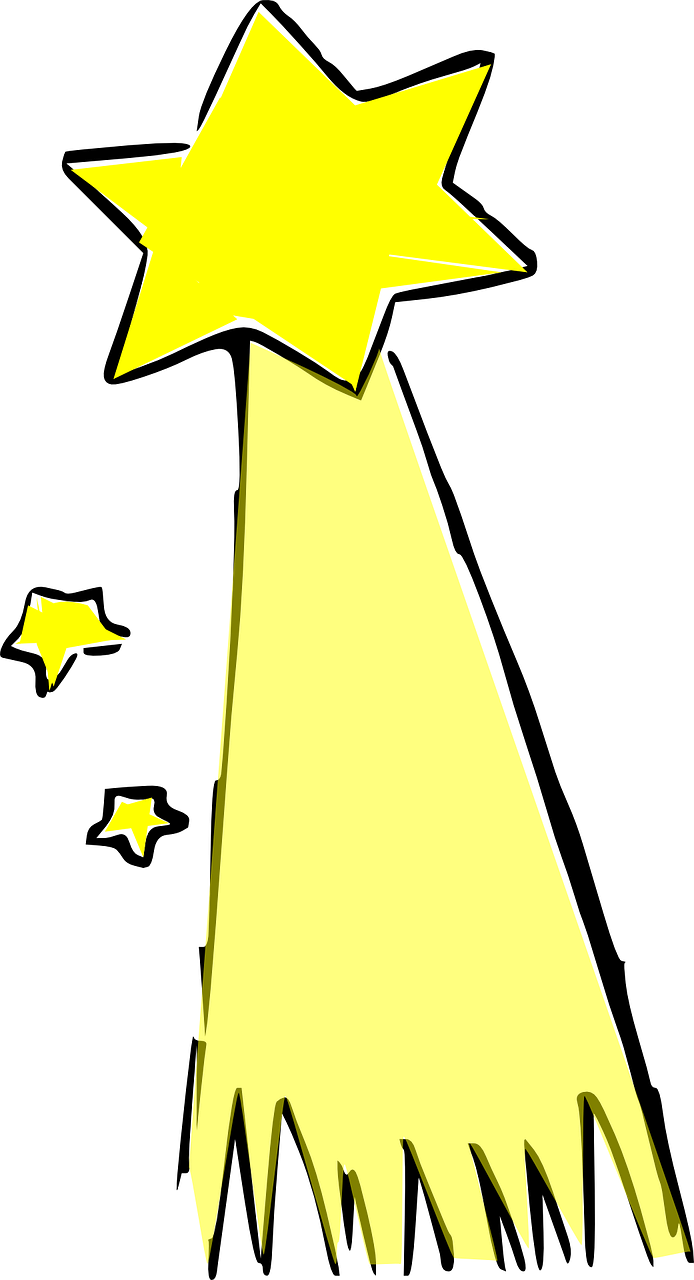 73% of all SNFs are experiencing readmission penalties under VBP (reduction in Medicare payments). 
QRP penalties forthcoming in October for FY 2020 (2%) – “SNFs, do you know where your Medicare dollars are going?”
It’s in the stars! – Have yours been falling (especially your staffing stars)?
Taking Stock and Making Sense of It All: Survey
The new survey process is an enhanced version of QIS – the Quality Information Survey.
Surveyors begin by looking at quality indicators and demographic data.
Your data reviewed in the Survey Office frames to a large extent how surveyors approach issues, their focus, their initial tasks—and, because surveyors are human (DNA tests prove it), their frame of reference/mindset.
Your facility assessment should be principally a playbook review for survey. You have analyzed your data, addressed your resident needs,  assessed staff competencies, AND built QAPI projects to address your weak areas.
Taking Stock and Making Sense of It All: Marketing
Your data tells a story … good or bad. What does your facility data say to the marketplace?
Data separates facilities by performance. It leverages reputation and minimizes or makes less relevant facility issues such as location, age of physical plant, cosmetics, etc.
Data is important to other providers in the “food chain.” It is important to hospitals and to post-discharge providers such as home health agencies. Better performers have partners that want to do business with them.
Data creates opportunity: Narrow networks, ACOs, bundles, Med Advantage contracts.
Taking Stock and Making Sense of It All: Payment
Medicare VBP and QRP offer incentive or penalty for poor performance. Your data tells you where you fall.
PDPM – what has your data told you so far about how PDPM will impact your facility?
Length of stay and efficiency – do you know how your length of stay by diagnosis and your cost per Medicare beneficiary compare in your market? These data points get you incentive opportunities in risk-sharing bundles.
It’s not what you make, it’s what you keep – what do your numbers tell you about how efficient you are in your care delivery (including hidden costs that lie in care transitions)?
Taking Stock and Making Sense of It All:Risk Management and Other Stuff
Your stars tell a story of risk … how good are you?
Risk today = $$$$$.
Survey history and quality data impact insurance premiums and, in some cases, insurability options.
Survey history and quality data impact lending/financing decisions – your performance is being underwritten. 
Your survey history and quality data impact your appearance to plaintiffs’ attorneys.  Better performers – less litigation risk.
CMS Five Star
Not CMS Nursing Home Compare – YOUR FACILITY REPORT – Example: http://data.leadingageny.org/index.cfm/r/?u=B82A63B7-BF29-4361-B61D-432E1E793D0E&w=p
Your trend report – Example: https://data.leadingageny.org/r/?traction=r:nf.o&u=19462b29-7644-4947-8f7b-c6f11931f85d&w=p
Now, CMS Nursing Home Compare – where is your facility in your region rated? www.medicare.gov/nursinghomecompare/search.html
Sample PEPPER Graph
Benchmarking and Data Aggregation
Data aggregation and improved analysis – www.qualityapex.com
Benchmarking engine – www.benchmine.com
Benefits? Both give providers the ability to see more current results and to interpret their data. Benchmarking provides insight into competitive areas – how do we improve in comparison to our peers? Where do we lag and where do we shine?
An Insight From BenchMine/OnlyBoth.Com
Larksfield Place in Wichita, KS is the only one of 337 nursing homes in Kansas that has a 5-star rating in each of overall, health inspection, quality measures, long-stay quality measures, short-stay quality measures, staffing, and registered-nurse staffing (these 7 are all there are). Nationwide there are 69 such nursing homes.
Let’s Take a Peek
Who would like to take an adventure into their facility’s performance?
We will explore together:
Stars
Rankings
Opportunities for improvement
Successes!
Tracking Your Own Data
QAPI dashboard – your key metrics are here
QAPI plans – improvement projects targeted at specific issues/areas of concern
CASPER – flags in certain areas?
Five-Star Quality Measures – Part of your QAPI programs
Tangible measures: length of stay, disease states, drug utilization (e.g., opioids, antibiotics, PRNs, psychoactive meds), hospitalizations and care transitions (e.g., ER)
Where Is Your Revenue in the Data?
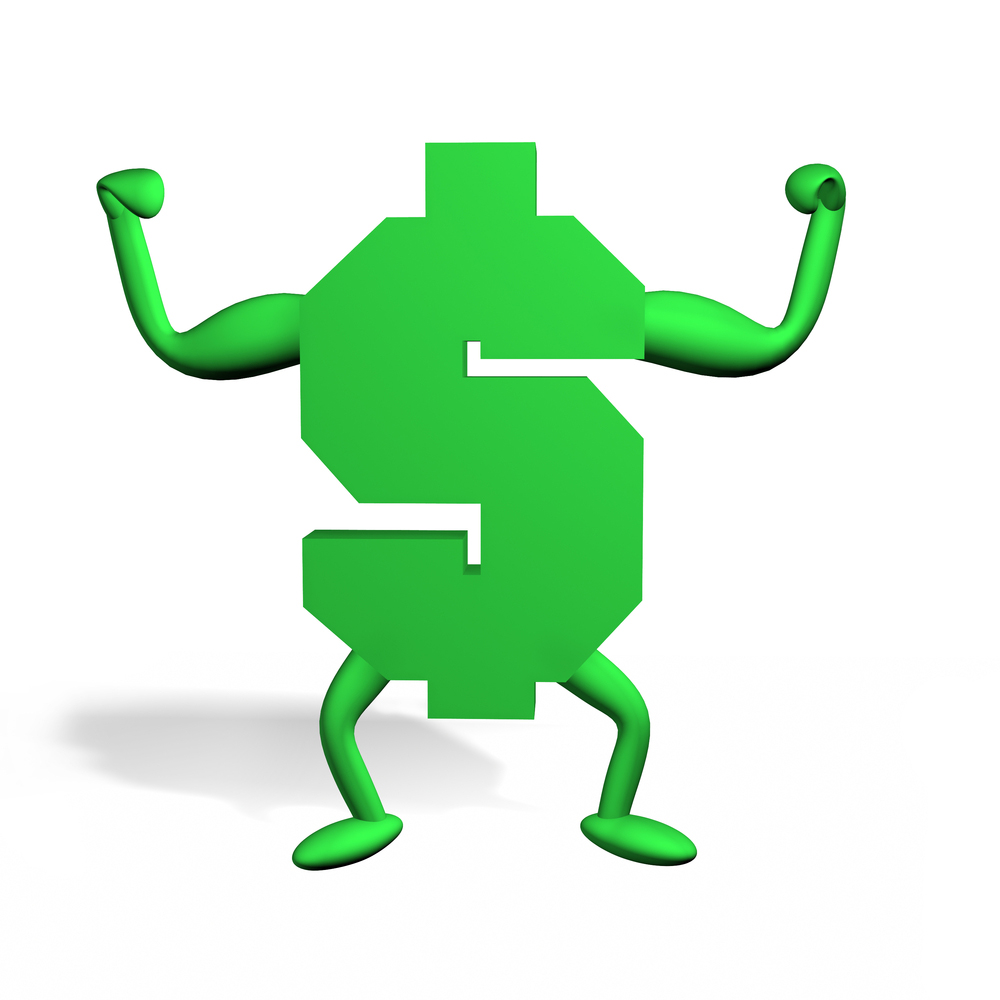 Readmission rates? VBP = Incentive or Penalty
QRP? At the reporting threshold? Not = Penalty
VBP + QRP = 4% Medicare reimbursement penalty (opportunity)
PDPM? ALOS? Comorbidities? Part A case-mix? ER transfers? RUG distribution? Therapy minutes?  Medicare spend per case?
Polling Question #1
Did you forecast your PDPM revenue expectations compared against your RUG revenues?
_____ Yes
_____ No
Polling Question #2
If you answered yes, what was the result of the forecast?

_____ Make more under PDPM
_____ Make less under PDPM
_____ Break-even
Opportunities to Improve?
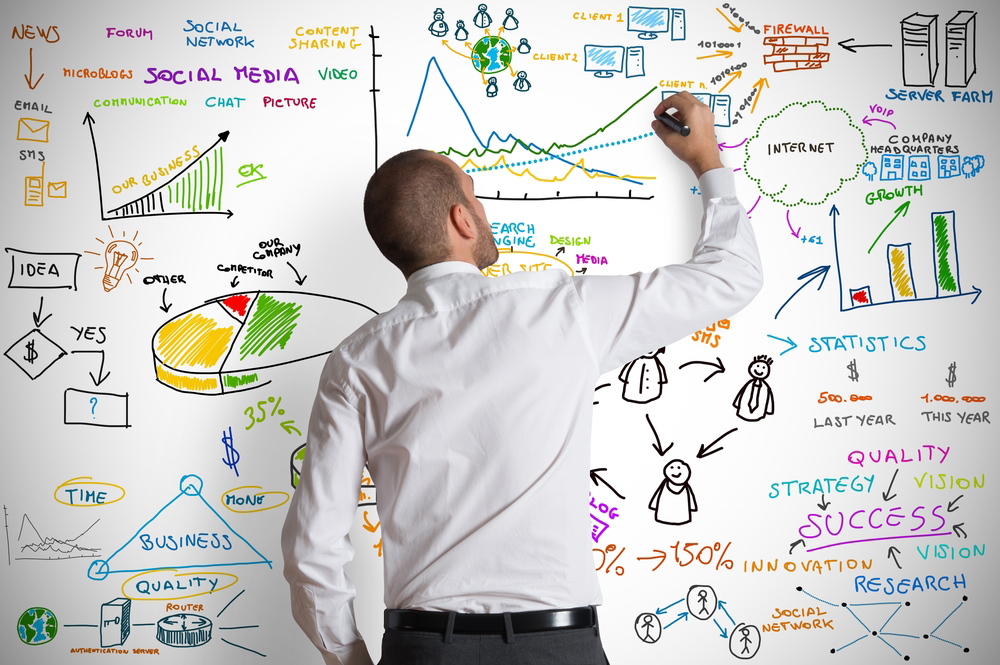 Is your performance optimized?  
Readmissions
Cost per beneficiary
Quality measures
Discharge efficiency
Patient satisfaction
Survey/compliance performance
Show Me the Money!
PDPM and coding plus NTAs … capability is critical today
Length of stay management and care coordination
Staff to your case mix!
Quality matters – performance on falls, wounds/skin, drug use, UTIs, infections, etc.
Benchmarking – know your competition and whether you are better 
Who has your referrals, and can you get them to give you more?
What does the market want?
Shop ‘til you drop!
It’s Not Just What You Make, It’s What You Keep
Basic: Revenue – Expense = Margin
Basic: Variable expenses better than fixed
Risk/return
Fines
Legal/litigation
Billing irregularities and probes
Insurance premiums
Cost of capital
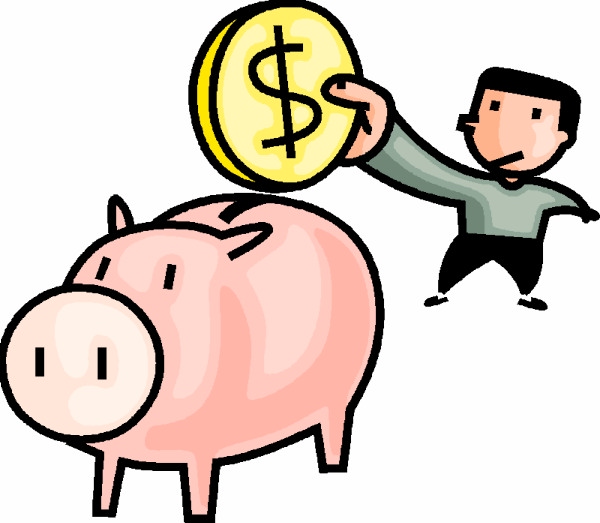 Miner, Grinder, or Finder?
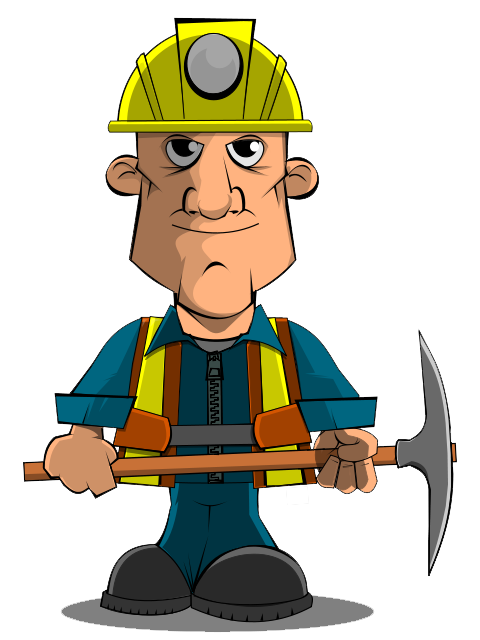 In the market, finding the money is like prospecting
Your likely sources are:
Referral hospitals, narrowing networks
Bundled payment programs
Med Advantage plans (all kinds)
Commercial insurers
ACOs
Partnerships
Putting the Puzzle Together
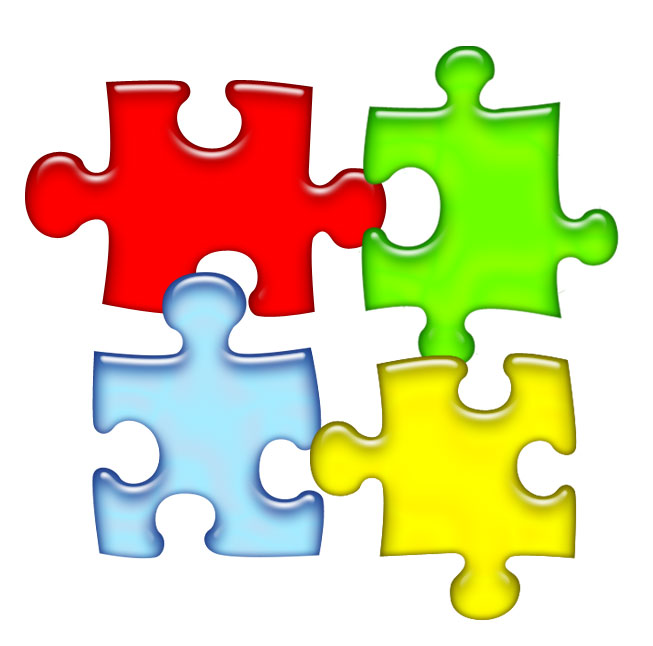 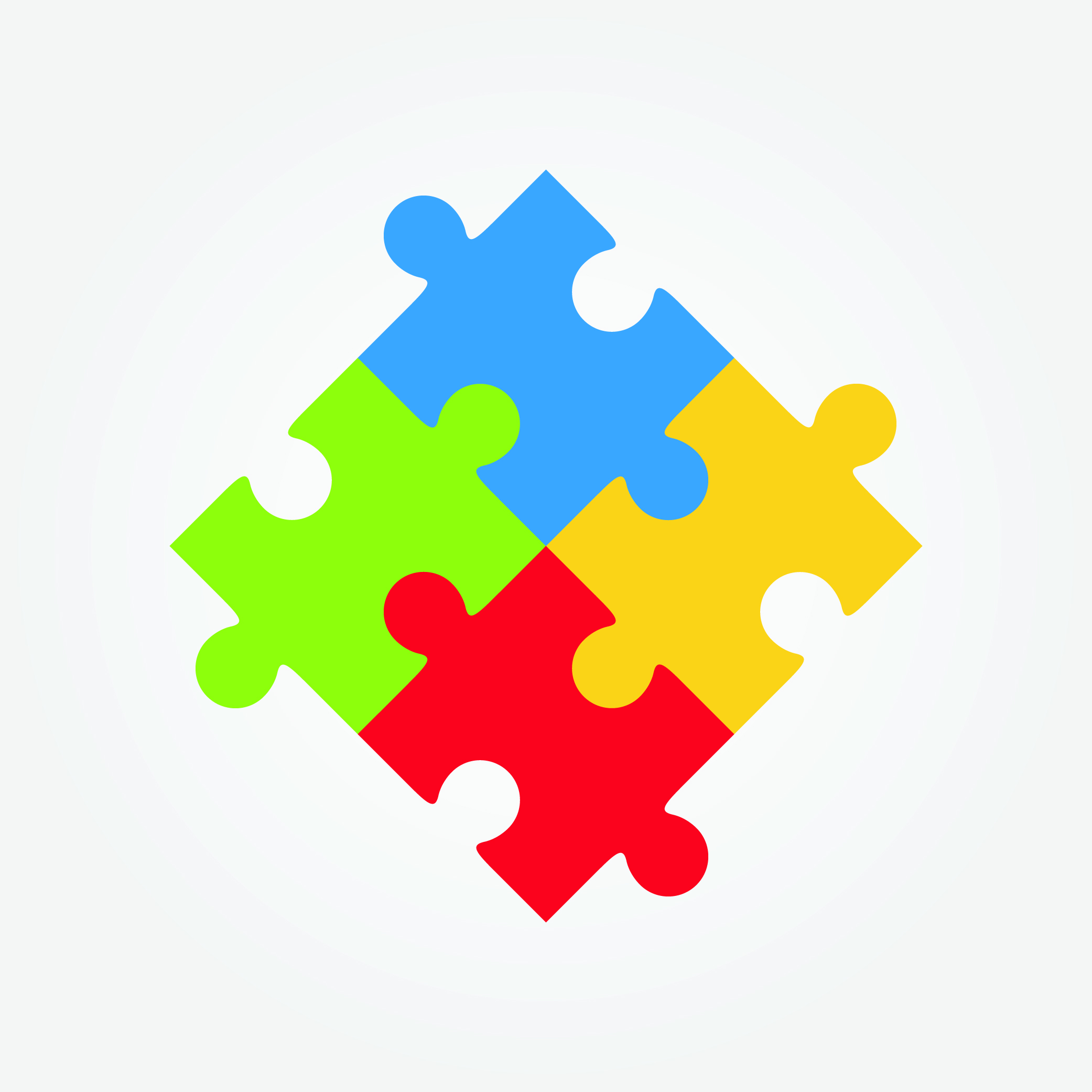 Quality = Revenue
Risk
Opportunity
Incentives matter, but so do penalties
The market rewards quality
Networks
Referrals 
Partnerships
Things to consider: Staffing, insurance, capital, others
One More Thing Before I Go …
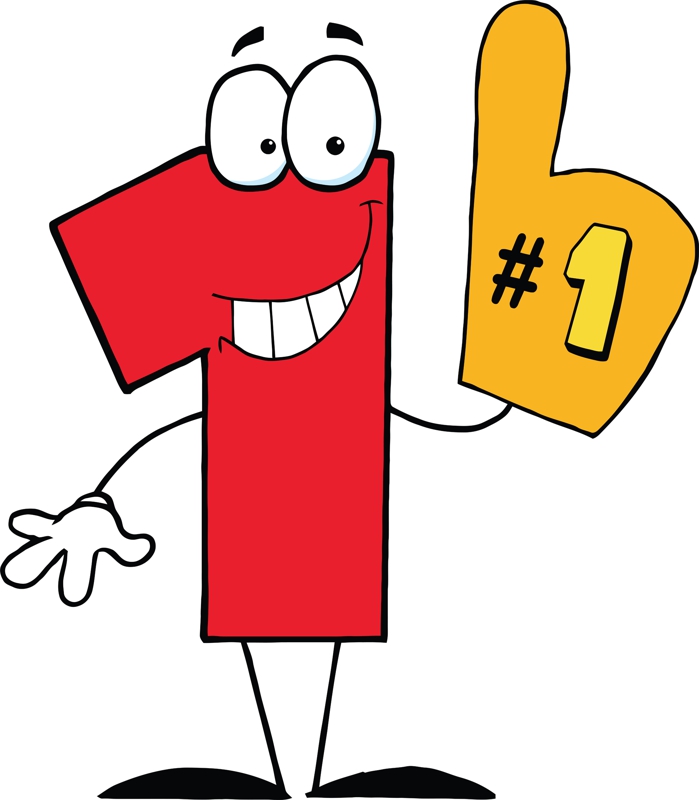 Making money for SNFs is about quality …
Better patient mix
Less billing risk
Referral preferences
Opportunities

Stupid Money is the opposite of quality …
Fines
VBP, QRP penalties
Referral reductions
In order to receive your continuing education certificate(s) for this program, you must complete the online evaluation. The link can be found in the continuing education section of the program guide.
Thank you. Questions?rhislop@h2healthllc.comFor additional resources, articles, tips, etc., go to rhislop3.com